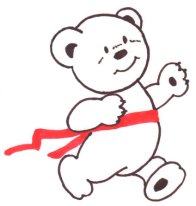 «Коррекция двигательных и речевых нарушений  у детей с ограниченными возможностями здоровьяпосредством кинезиологических игр и упражнений в совместной образовательной деятельности»
Подготовила: 
Никольская Ю.Н.  инструктор по физической культуре

МДОУ «Детский сад №140» г. Ярославль
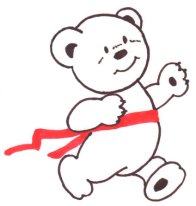 Актуальность
В настоящее время в России наблюдается ухудшение здоровья детей, снижение уровня их физического развития, психического и физического состояния
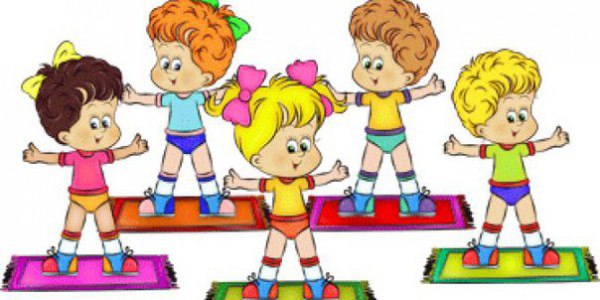 Особенности моторно-двигательного развития детей с ОВЗ:
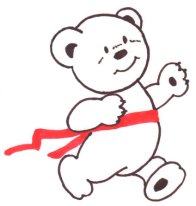 недостаточная ориентировка в частях собственного тела и в пространстве
неловкость ручной моторики
нарушение произвольной регуляции движений
трудности переключения и автоматизации
недостаточность двигательных качеств (координация, выносливость, гибкость)
Признаки несформированности межполушарного взаимодействия:
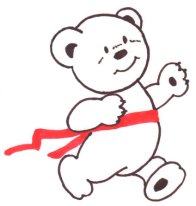 зеркальное написание букв и цифр
 логопедические нарушения
 неловкость движений
 плохая память
 снижение познавательной мотивации
Мелкая моторика
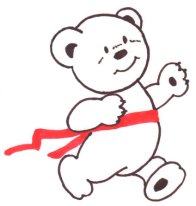 способность манипулировать мелкими предметами, а также выполнять задачи, требующие скоординированной работы глаз и рук
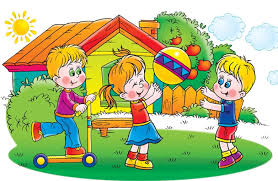 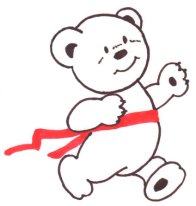 Кинезиология
 «Кинезиология» - от греческого слова
 «кинезис» - kinesis - «движение»
 «логос» - logos - «наука»
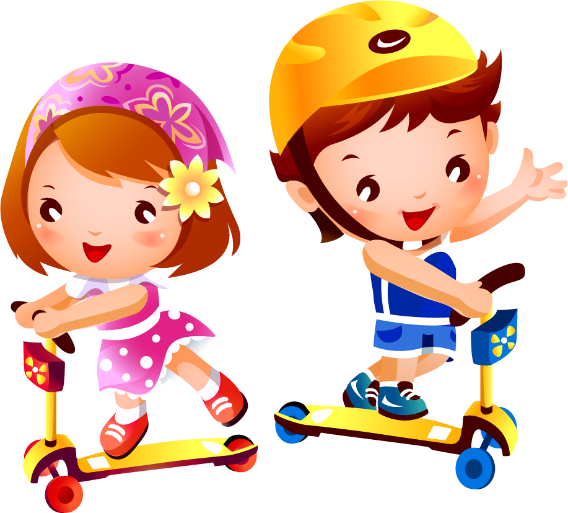 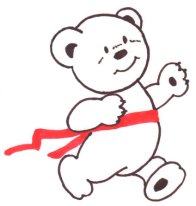 Кинезиологические упражнения
синхронизируют работу полушарий
 повышают устойчивость к стрессам, снижают утомляемость
улучшают мыслительную деятельность, внимание и память
формируют пространственные представления
 улучшают зрительно – моторную координацию 
способствуют развитию речи, мелкой и крупной  моторики
повышают способность к произвольному контролю
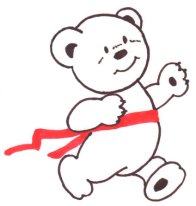 Для развития двигательной сферы эффективны:
кинезиологические упражнения
сочетанные движения правой и левой половин тела
использование стихотворений с движениями
логоритмические упражнения
танцевальные движения
упражнения содержащие элементы новизны
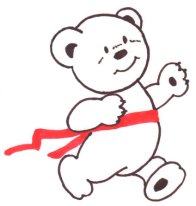 Принципы работы с детьми:
соответствие физических упражнений возможностям ребенка
 многократное повторение
снижение темпа, упрощение
максимум задействованных анализаторов
постепенное усложнение
смена деятельности (нескомпенсированы процессы возбуждения и торможения, быстро утомляются)
упражнения на коррекцию психических функций
     (внимание, восприятие, память)
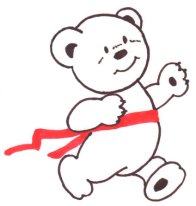 СПАСИБО ЗА ВНИМАНИЕ
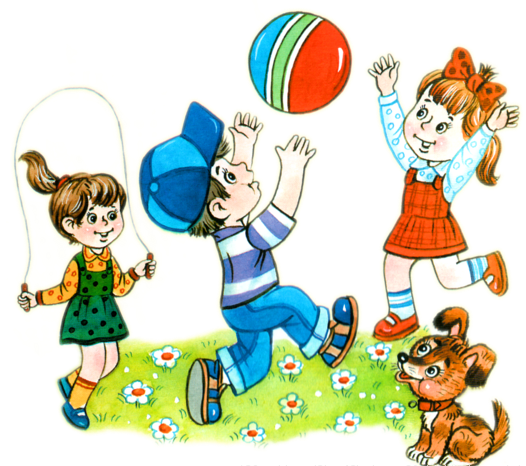